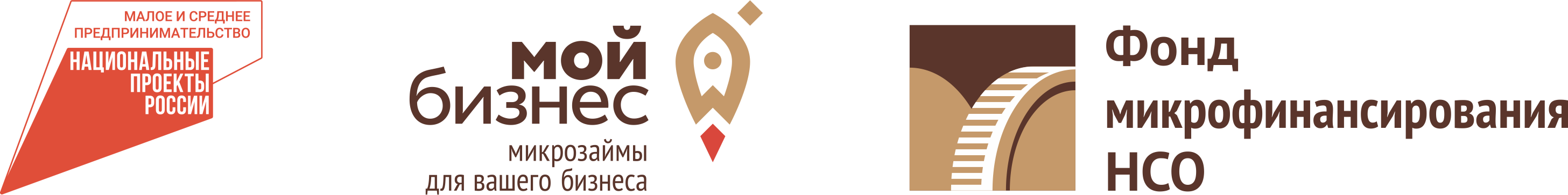 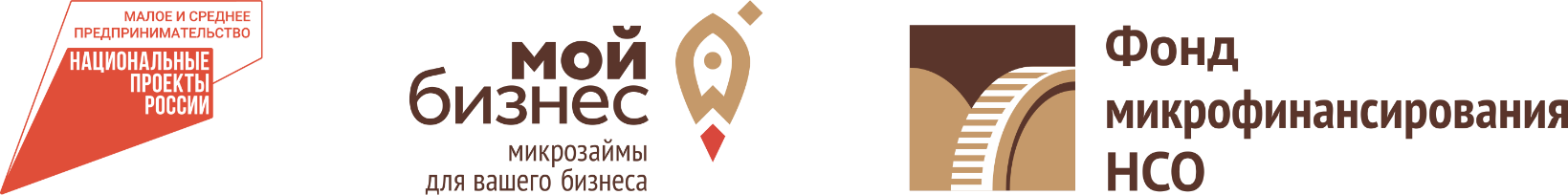 О Фонде
Фонд микрофинансирования НСО выдает микрозаймы субъектам МСП с 2010 года
Является исполнителем Национального проекта «Малое и среднее предпринимательство и поддержка индивидуальной предпринимательской инициативы» 
Предоставляет доступ предпринимателей к льготным финансовым ресурсам на территории НСО
Единственный учредитель Фонда - Министерство промышленности, торговли и развития предпринимательства Новосибирской области
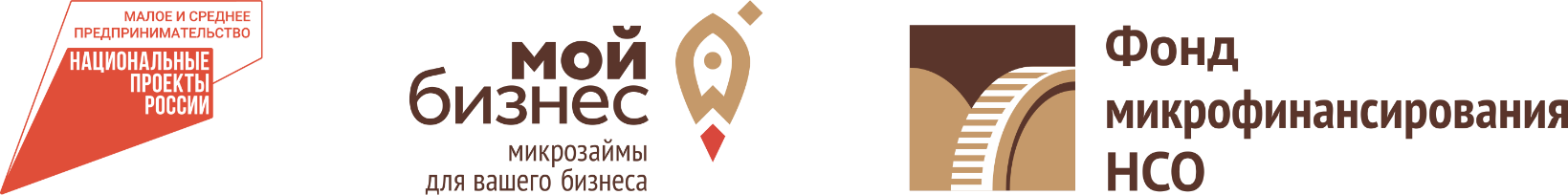 Наш адрес
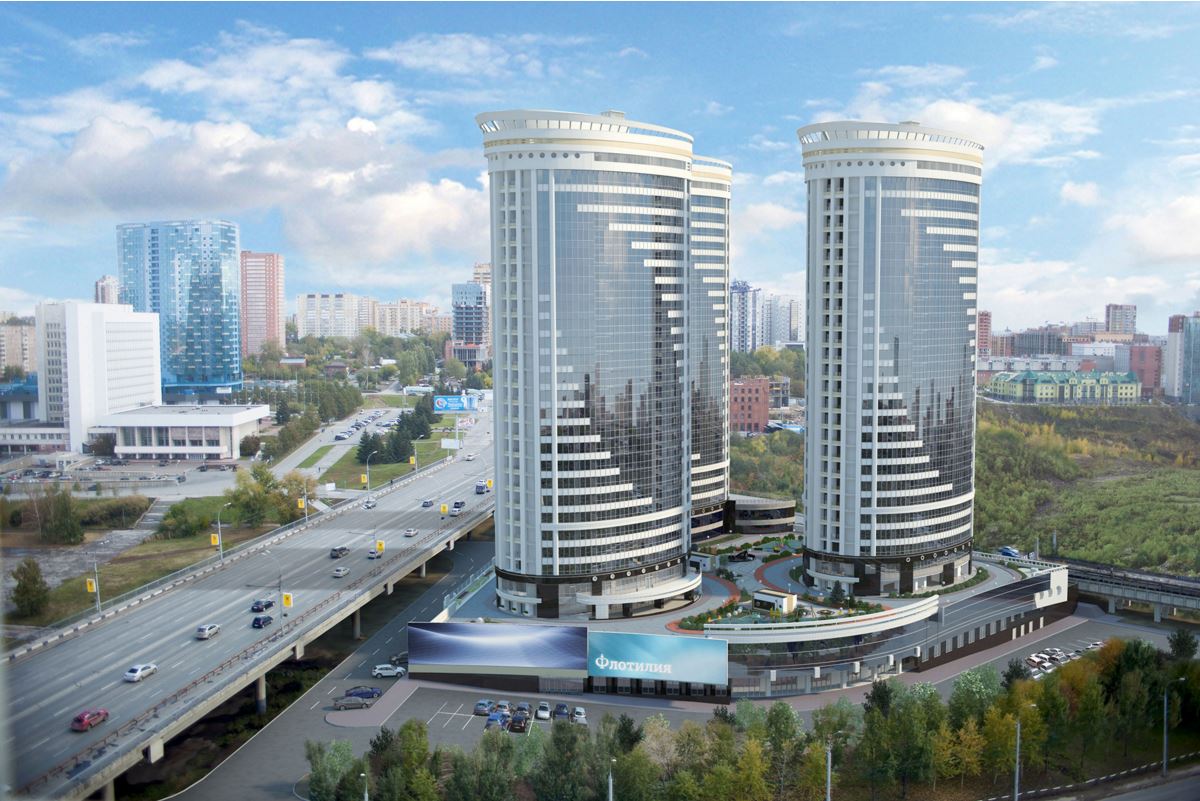 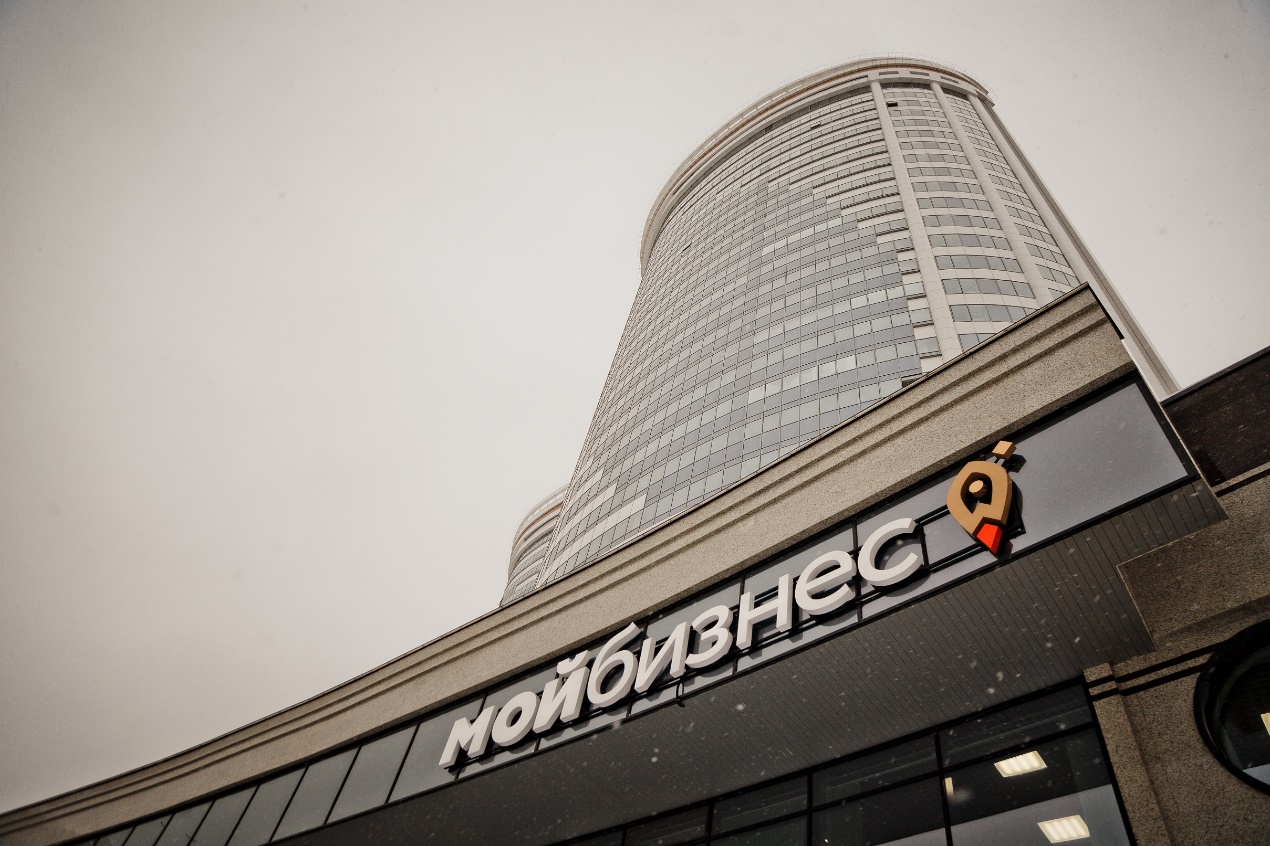 г. Новосибирск, ул. Сибревкома, 9 офис 3
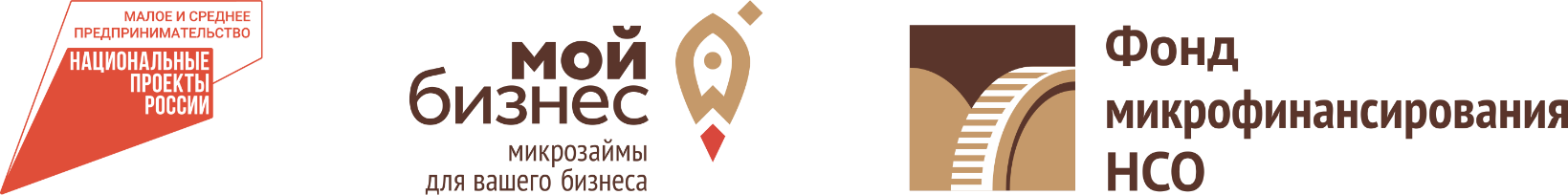 Результаты работы Фонда микрофинансирования
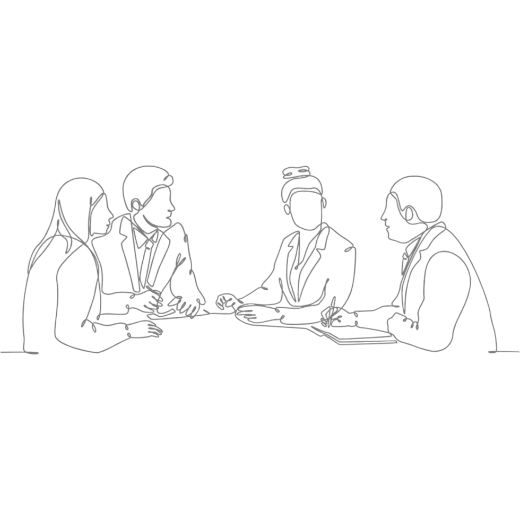 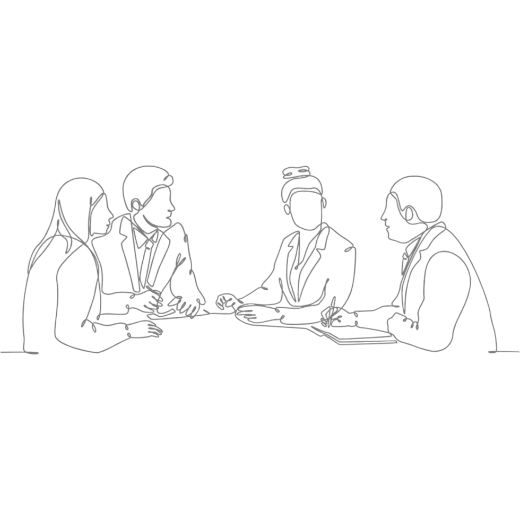 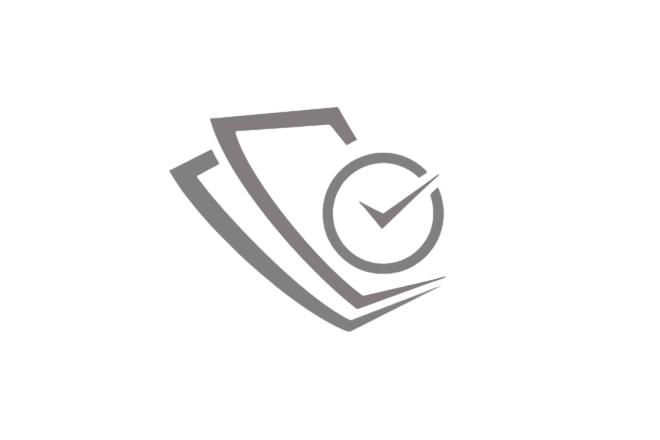 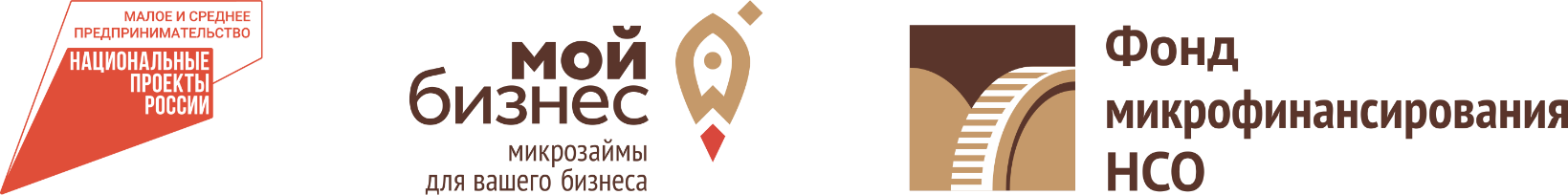 Наши заёмщики
Субъекты малого и среднего предпринимательства:
   - юридические лица
   - ИП
    (в т.ч. действующие в сфере сельского хозяйства)

Самозанятые граждане
   (в т.ч. ведущие ЛПХ)
Основные требования к заемщику
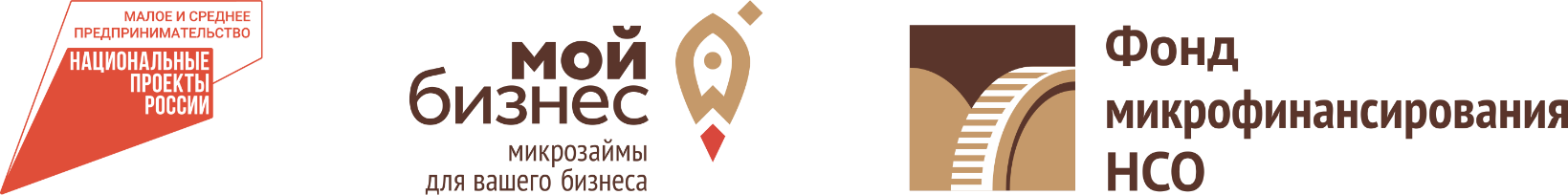 осуществление деятельности и нахождение на территории НСО
отсутствие отрицательной кредитной истории
отсутствие просроченной задолженности перед бюджетом (> 50 тыс. руб.)
отсутствие задолженности по з/п (> 3 мес.)
заемщик не должен находиться в состоянии банкротства
положительный финансовый результат 
   по итогам последнего отчетного года
«подакцизникам» - 
ВЫДАЕМ
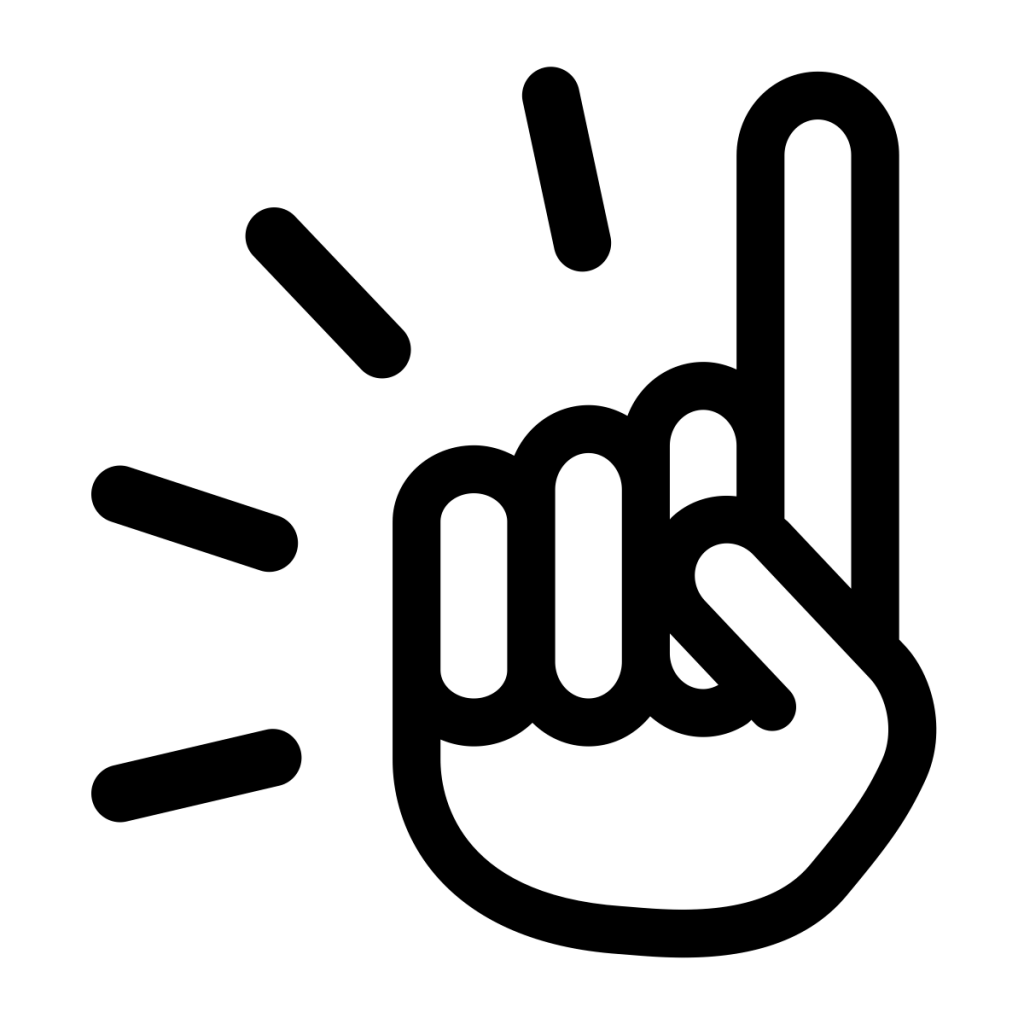 На какие цели можно взять микрозаем
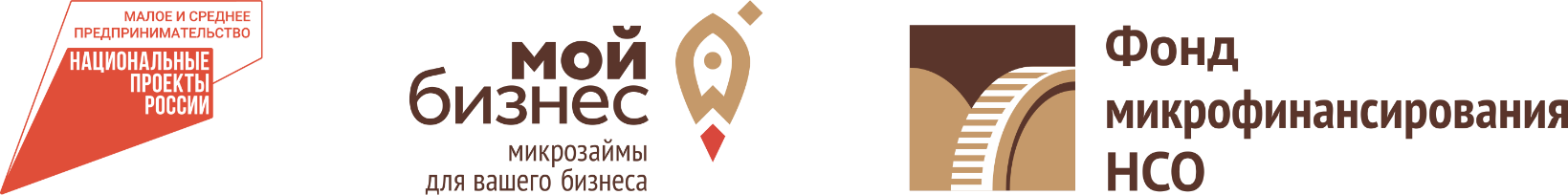 Инвестиционные цели 
приобретение недвижимости (помещения, строения, земли), закуп основных средств (оборудования, авто и спецтехники, КРС)

Пополнение оборотных средств
оплата материалов, сырья, ГСМ, запчастей, ремонта авто и спецтехники, обучения сотрудников, арендных платежей

Рефинансирование банковских кредитов
если кредит получен в банке на предпринимательские цели
Не более половины годового дохода
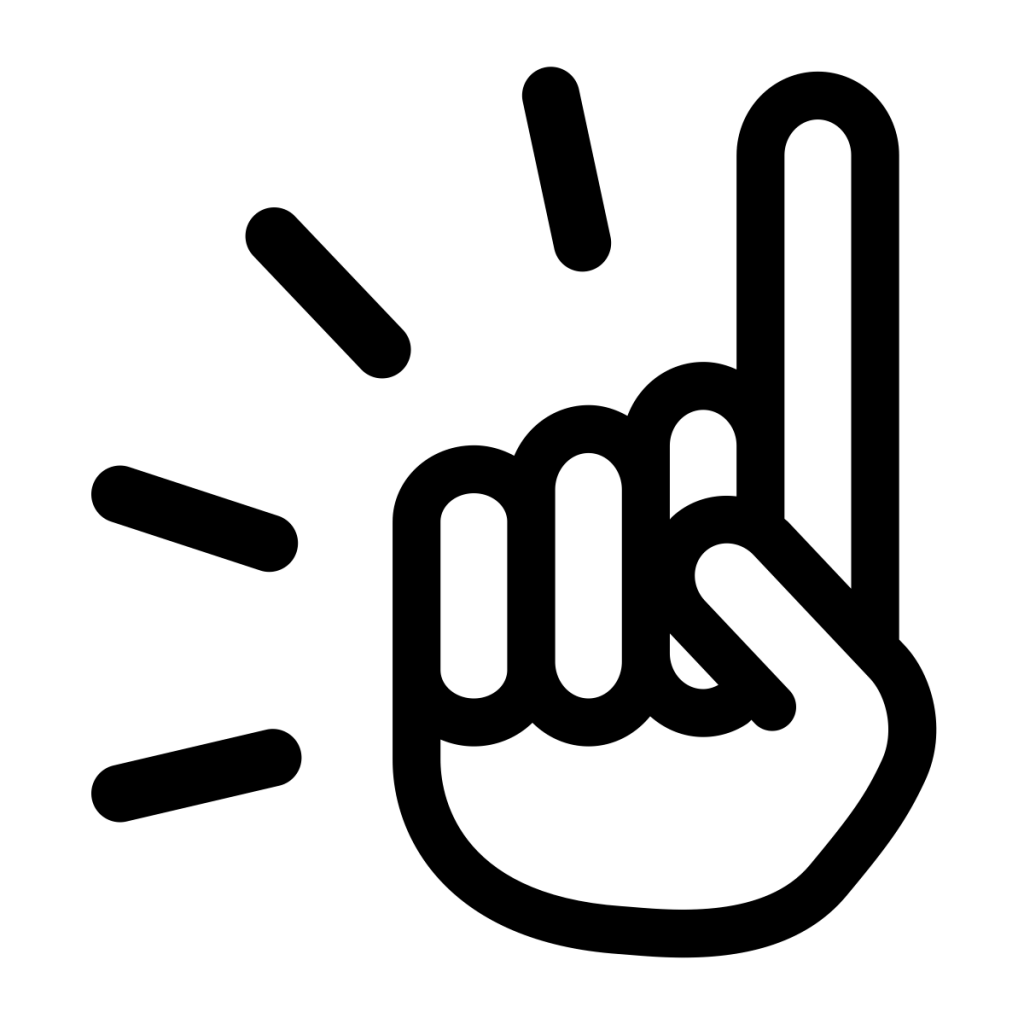 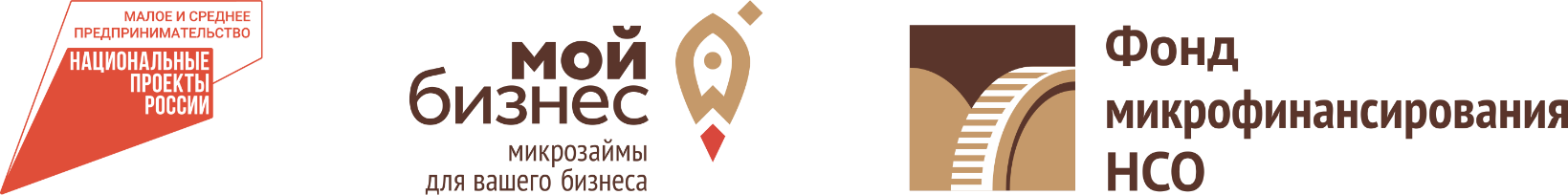 Размер микрозайма
400 тыс. руб.     5 000 тыс. руб.
Инвестиционные цели
Рефинансирование банковских кредитов
Пополнение оборотных средств
Пополнение оборотных средств

300`000 рублей 

600`000 рублей

 900`000 рублей
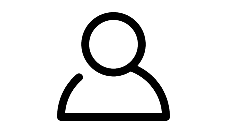 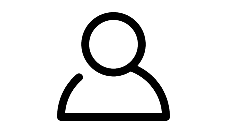 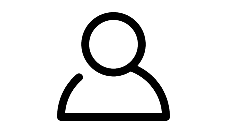 Не более половины годового оборота
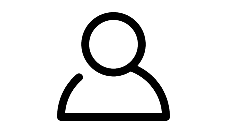 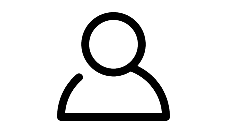 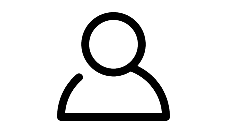 Для начинающих предпринимателей и самозанятых 
  размер займа определяется исходя из предоставленного бизнес-плана и предлагаемого залога
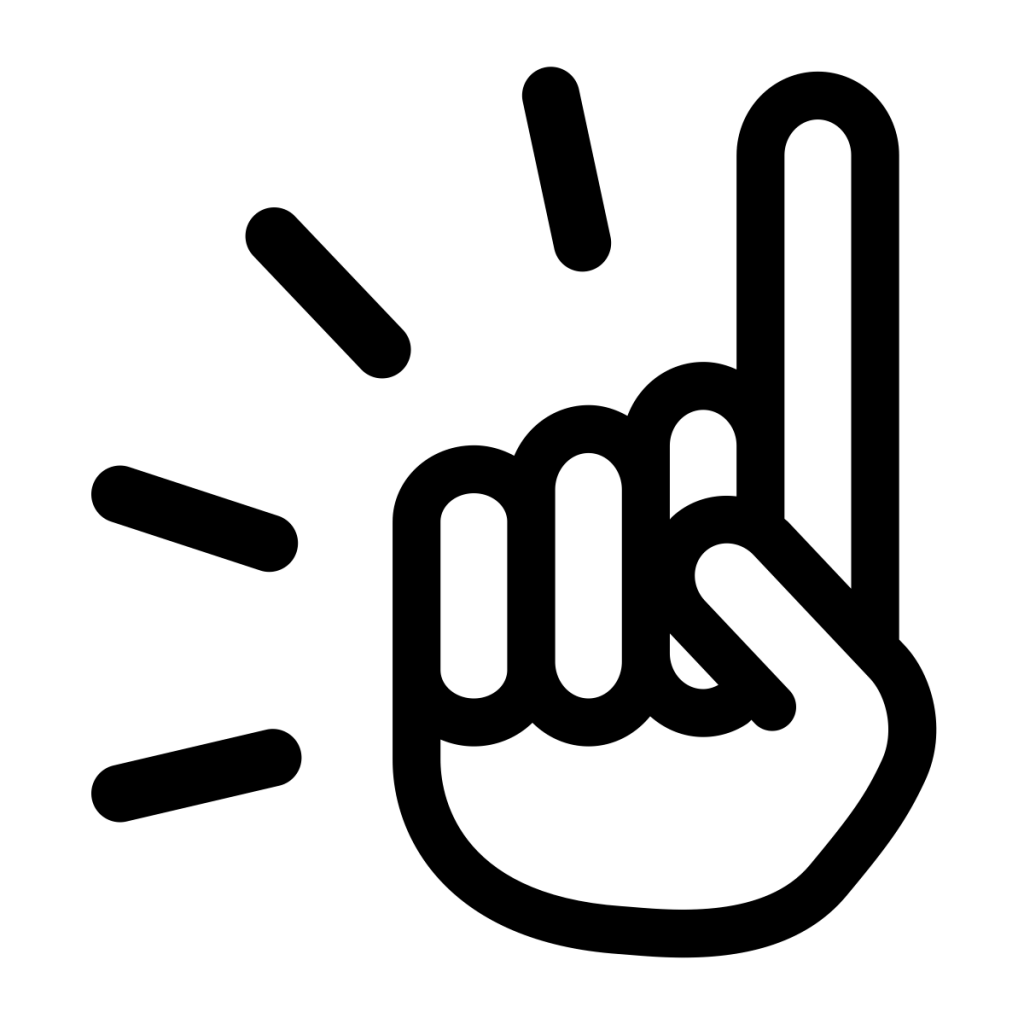 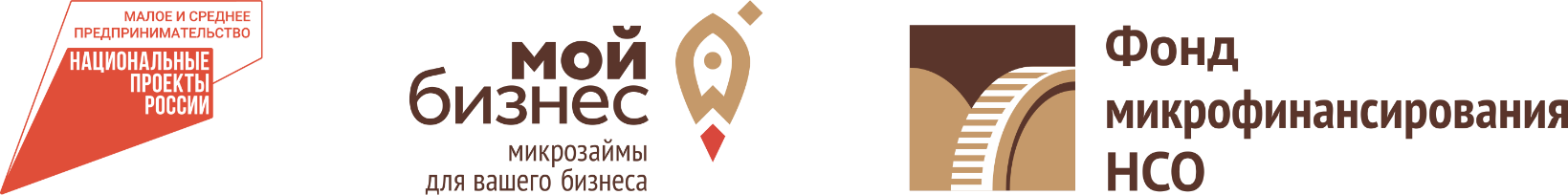 Наши продукты
Сумма микрозайма: от 30 000 руб. до 5 000 000 руб. 
Срок микрозайма: от 3 мес. до 36 мес.
Условия выдачи микрозайма
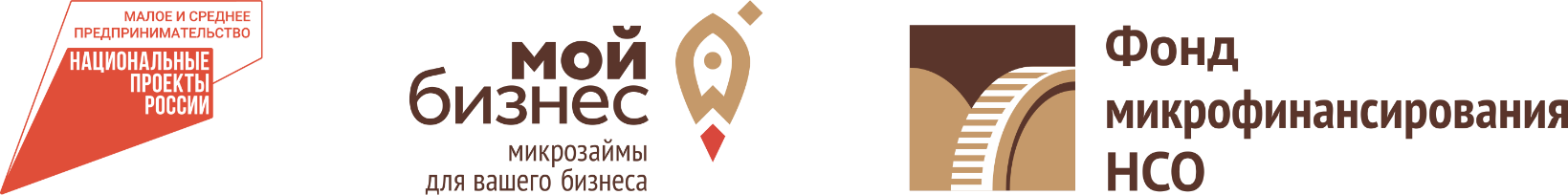 Наличие обеспечения (поручительство, залог, поручительство Гарантийного фонда)
Микрозайм имеет целевой характер
Займы выдаются только безналичным способом
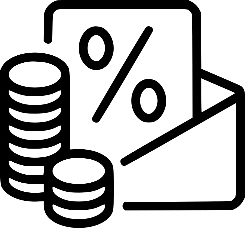 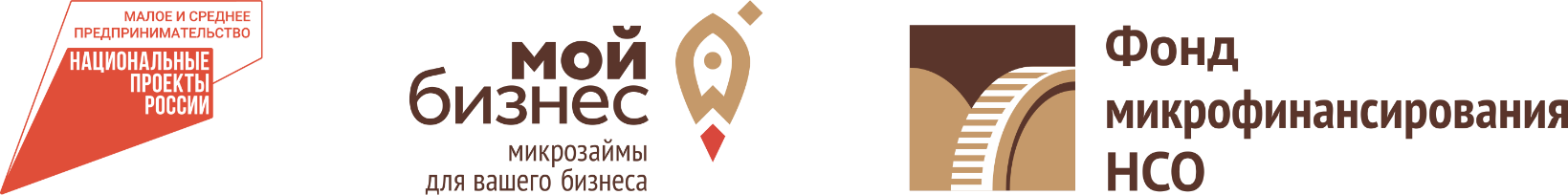 Обеспечение займа
Займы 
от 300 тыс. руб. до 5 000 тыс. руб.
выдаются под залог

залог транспортных средств
залог недвижимого имущества 
поручительства юридических лиц
поручительства физических лиц
поручительство Гарантийного фонда НСО
комбинированные схемы
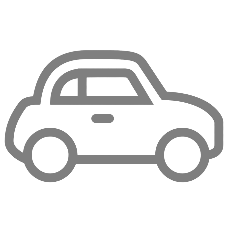 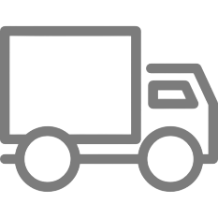 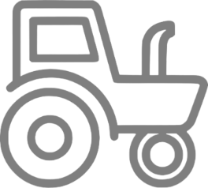 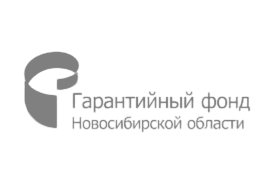 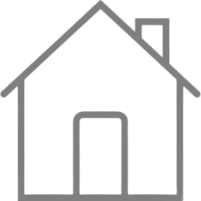 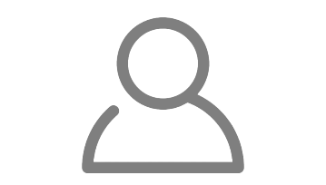 Займы
до 300 тыс. руб. 
выдаются без залога
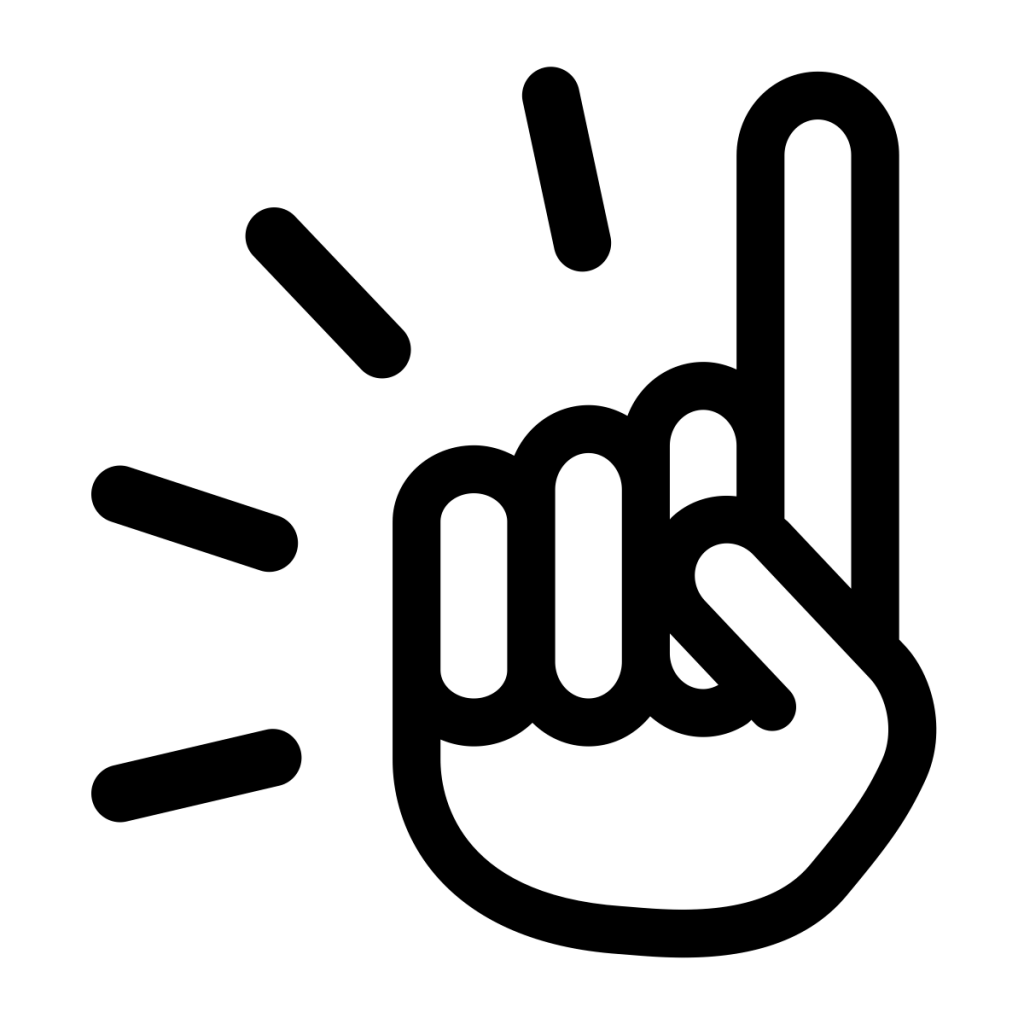 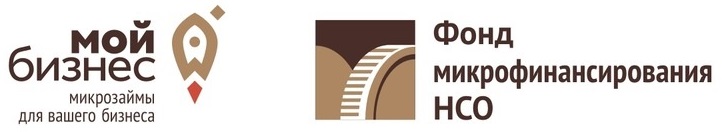 Пакет документов
Схема предоставления микрозаймов
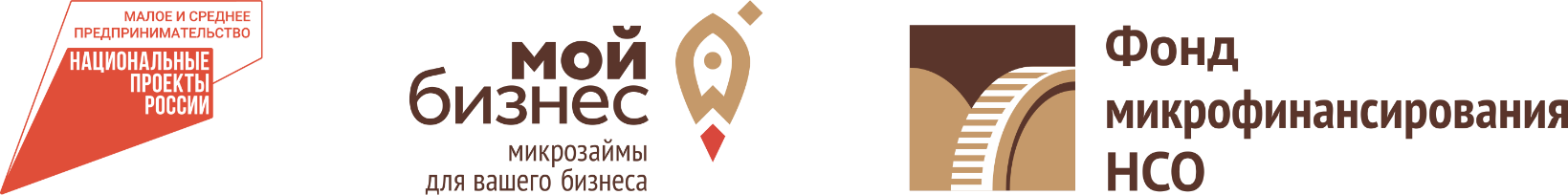 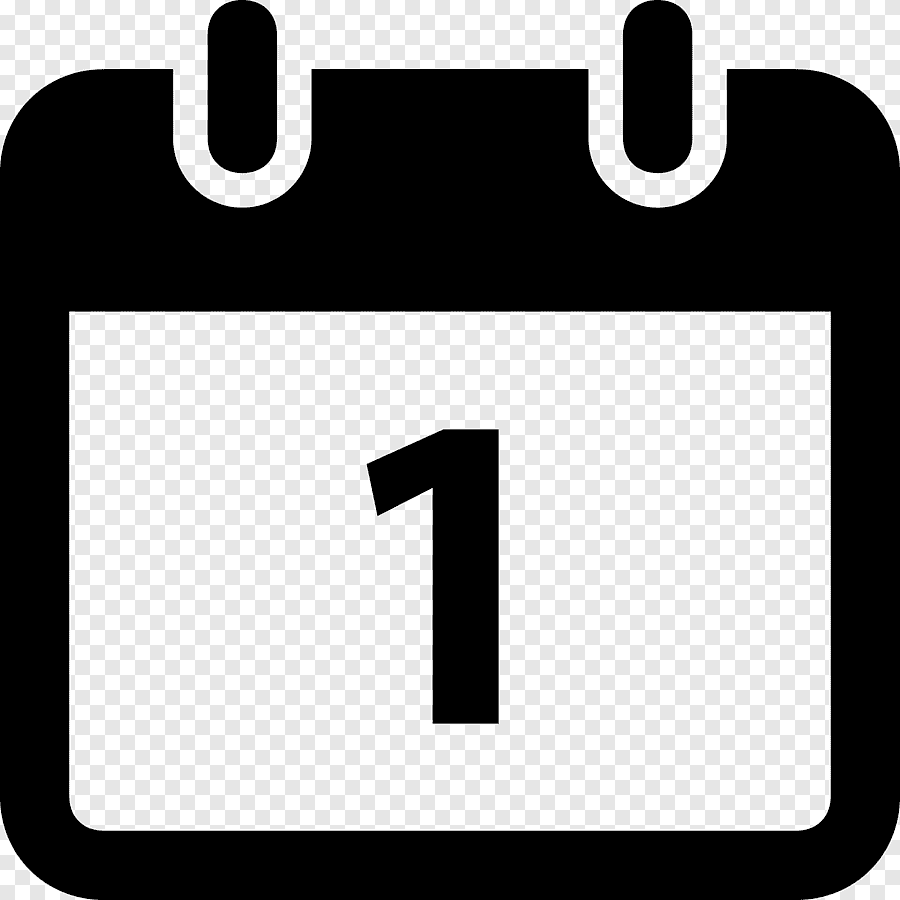 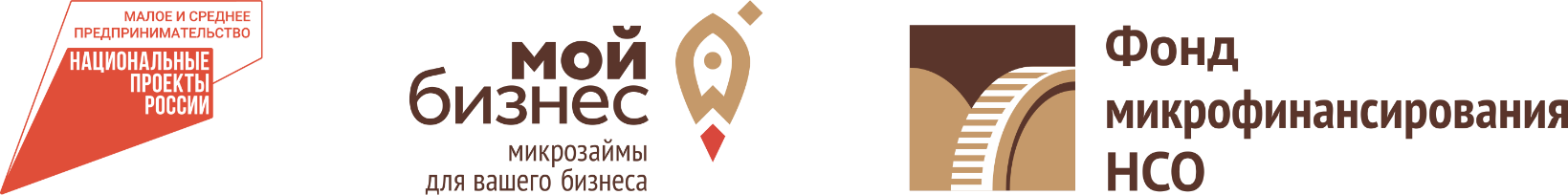 Подводя итог
Преимущества Фонда микрофинансирования НСО:
низкая процентная ставка
минимальный пакет документов
поддержка начинающих предпринимателей
возможность финансирования без залога 
оперативность рассмотрения заявки
многолетний опыт работы с предпринимателями

Главная наша задача – оказать поддержку предпринимателю, научить его пользоваться льготными денежными ресурсами для достижения своих предпринимательских целей.
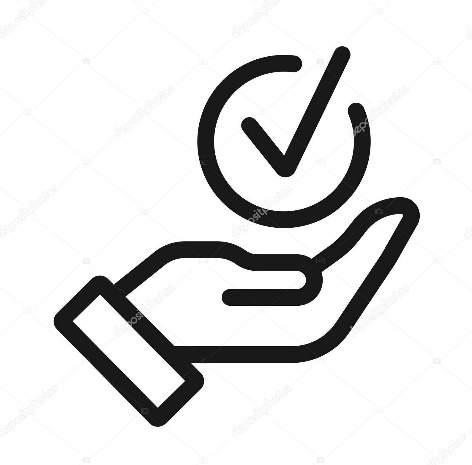 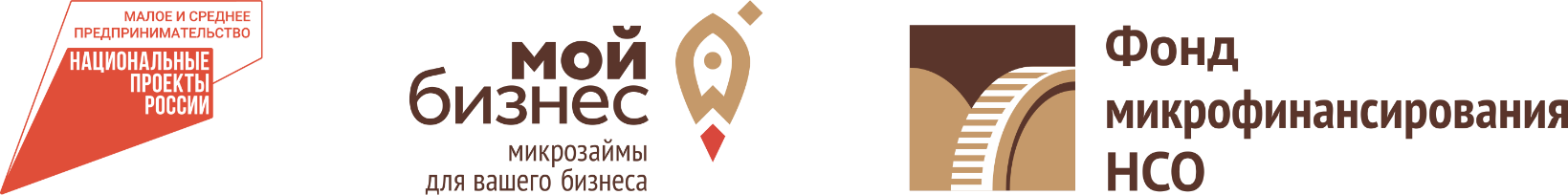 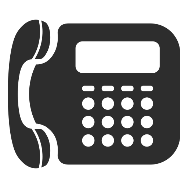 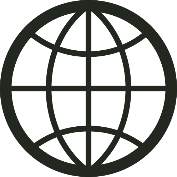 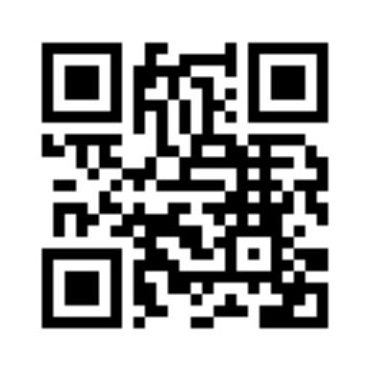 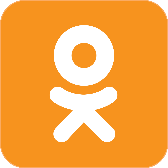 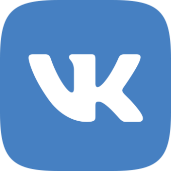 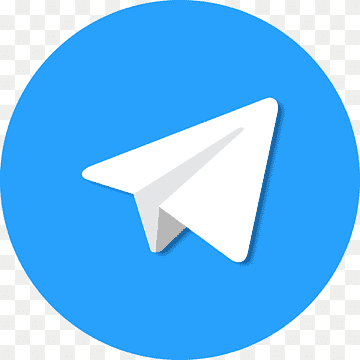 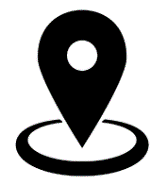